LE DROIT AU SECRET ?
La valeur du secret est mise en question d’une double façon aujourd’hui.

	- Le secret qui couvre l’action criminelle ou perverse, dans l’oubli des victimes, n’est plus tolérable. Mais qui protège le criminel ou le pervers, s’il n’y a pas de secret en sa faveur ?

	- Le secret qui couvre l’espace privé devient problématique, sous l’injonction ambiante du tout visible, du tout transparent, du tout partagé (réseaux sociaux…).  Quelle qualité de vie lorsque la distinction privé-public devient floue ?
Melle jeudi 2 mai 2019
Maurice Baron
Le secret médical
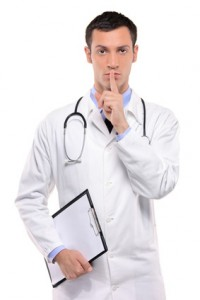 Que risque de perdre d’essentiel 

le patient
le médecin
la vie en société

en laissant le secret professionnel des médecins s’effacer ?
plan
1). Un principe ancien
2). Evolution de la notion du secret médical
3). Conséquences de l’érosion du secret ?
1). Un principe ancien
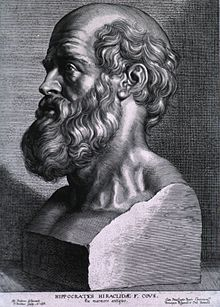 Tradition qui se réfère à Hippocrate…
(vers 460 – 377 av J-C)
« Je jure par Apollon médecin, par Asclépios, par Hygie et Panacée… Tout ce que je verrai ou entendrai au cours du traitement, ou même en dehors du traitement, concernant la vie des gens, si cela ne doit jamais être répété au dehors, je le tairai, considérant que de telles choses sont secrètes. »
… mais qui reste un des piliers de la médecine contemporaine
« Je promets et je jure d’être fidèle aux lois de l’honneur et de la probité dans l’exercice de la Médecine… Admis dans l’intérieur des maisons, mes yeux ne verront pas ce qui s’y passe ; ma langue taira les secrets qui me seront confiés, et mon état ne servira pas à corrompre les mœurs ni à favoriser le crime. »
											juin 1980
Article 4 du Code de Déontologie Médicale
« Le secret professionnel, institué dans l’intérêt des patients, s’impose à tout médecin dans les conditions établies par la loi.
	Le secret couvre tout ce qui est venu à la connaissance du médecin dans l’exercice de sa profession, c’est-à-dire non seulement ce qui lui a été confié, mais aussi ce qu’il a vu, entendu ou compris. »
2). Evolution de la notion du secret médical
2.1. Du Code Pénal de 1810 à 1992
2.1.1. Article 378 du CP de 1810
2.1.2. Arrêt Watelet de 1885
2.1.3. Glissement de sens

2.2. Réforme du Code Pénal de 1992

2.3. Loi du 4 mars 2002

2.4. Loi du 26 janvier 2016
2.1. Du code pénal de 1810 à 1992
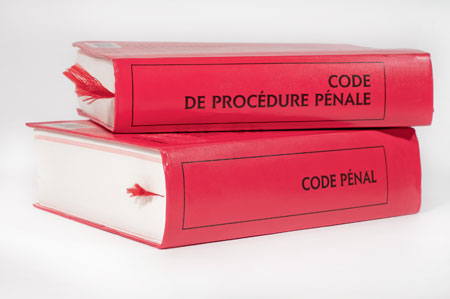 2.1.1. Article 378 du CP de 1810
Le secret médical est intégré à la loi : 
	« Les médecins … dépositaires des secrets qu’on leur confie, qui … auront révélé ces secrets seront punis… »
Protège les confidences de la personne soignée des possibles indiscrétions des médecins.
Le patient reste la source de l’information qu’il confie au médecin qui en devient le dépositaire
			Ce qui pour le patient est un droit devient pour le 					médecin un devoir
2.1.2. Arrêt Watelet de 1885
L’affaire
	Le Docteur Watelet est condamné pour avoir révélé la nature du diagnostic Jules Bastien-Lepage (pour se défendre d’une accusation calomnieuse) 

Les attendus
	« Attendu que cette disposition (l’Art. 378) est générale et absolue et qu’elle punit toute révélation du secret professionnel… »

Le secret médical n’est pas juste un « dépôt » privé comme le serait un dépôt d’argent, mais bien qu’il y va de l’intérêt public 

L’affaire Gubler en 1996
2.1.3. Glissement de sens
Le contenu du secret s’est progressivement étendu à ce que le médecin constate.

Le devoir de se taire s’est progressivement transformé pour le médecin en droit de ne pas dire au patient 

« Il s’agit moins de punir une indiscrétion que de permettre à un médecin d’occulter une information qu’il est seul à connaître ».
2.2. réforme du code pénal de 1992
Article 378 du CP de 1810
Article 226-13 du CP de 1992
« Les médecins, chirurgiens et autres officiers de santé … dépositaires, par état ou profession, des secrets qu’on leur confie qui … auront révélé ces secrets seront punis d’un emprisonnement d’un à six mois et d’une amende de 100 à 500 francs. »
« La révélation d’une information à caractère secret par une personne qui en est dépositaire soit par état ou par profession, soit en raison d’une fonction ou d’une mission temporaire, est punie d’un an d’emprisonnement et de 15 000 € d’amende. »
2.2. Réforme du Code Pénal de 1992
Le Code pénal ne fait pas référence aux médecins. Le secret médical est transformé en secret professionnel.

 La loi fait de la « personne… dont l’état ou la profession… un confident nécessaire ». Le secret demeure d’ordre public et d’intérêt général. 

 Tension entre l’obligation et les dérogations
Art. 226-14: « L’article 226-13 n’est pas applicable dans les cas où la loi impose ou autorise la révélation du secret. En outre il n ’est pas applicable… »
Jurisprudence 

Du caractère général et absolu du secret médical, la jurisprudence tire les conséquences suivantes :
	- le patient ne peut délier le médecin de son obligation de secret ;
	- cette obligation ne cesse pas après la mort du patient ;
	- Le secret s’impose même devant le juge ;
	- le secret s’impose à l’égard d’autres médecins dès lors qu’ils ne concourent pas à un acte de soins ;
	- le secret s’impose à l’égard de personnes elles-mêmes tenues au secret professionnel (agents des services fiscaux…) ;
	- le secret couvre non seulement l’état de santé du patient mais également son nom : le médecin ne peut faire connaître à des tiers le nom des personnes qui ont (eu) recours à ses services.

Il ne peut donc être dérogé au secret médical que par la loi.
2.3. loi relative aux droits des malades et à la qualité du système de santé du 4 mars 2002 ( Loi kouchner)
Jusqu’en 2002, le problème clé, ce n’est pas l’indiscrétion du médecin, mais le refus de donner au patient des informations le concernant.
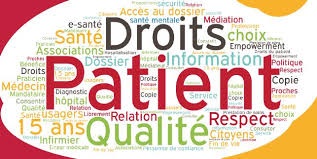 Code de la santé publique – Art. L.1110-4
« Toute personne prise en charge par un professionnel, un établissement, un réseau de santé ou tout autre organisme participant à la prévention et aux soins a droit au respect de sa vie privée et du secret des informations la concernant. »

§ 2 donne une définition large du secret professionnel: l’ensemble des informations venues à la connaissance du professionnel de santé (l’état de santé, l’identité, ce qu’il a confié ou ce que le médecin a vu, entendu ou compris)

§ 3 précise la notion de secret partagé et « d’équipe de soin » et en fixe les limites
Le secret médical n’est pas opposable au patient.
2.4. loi de modernisation de notre système de santedu 26 janvier 2016 (loi touraine)
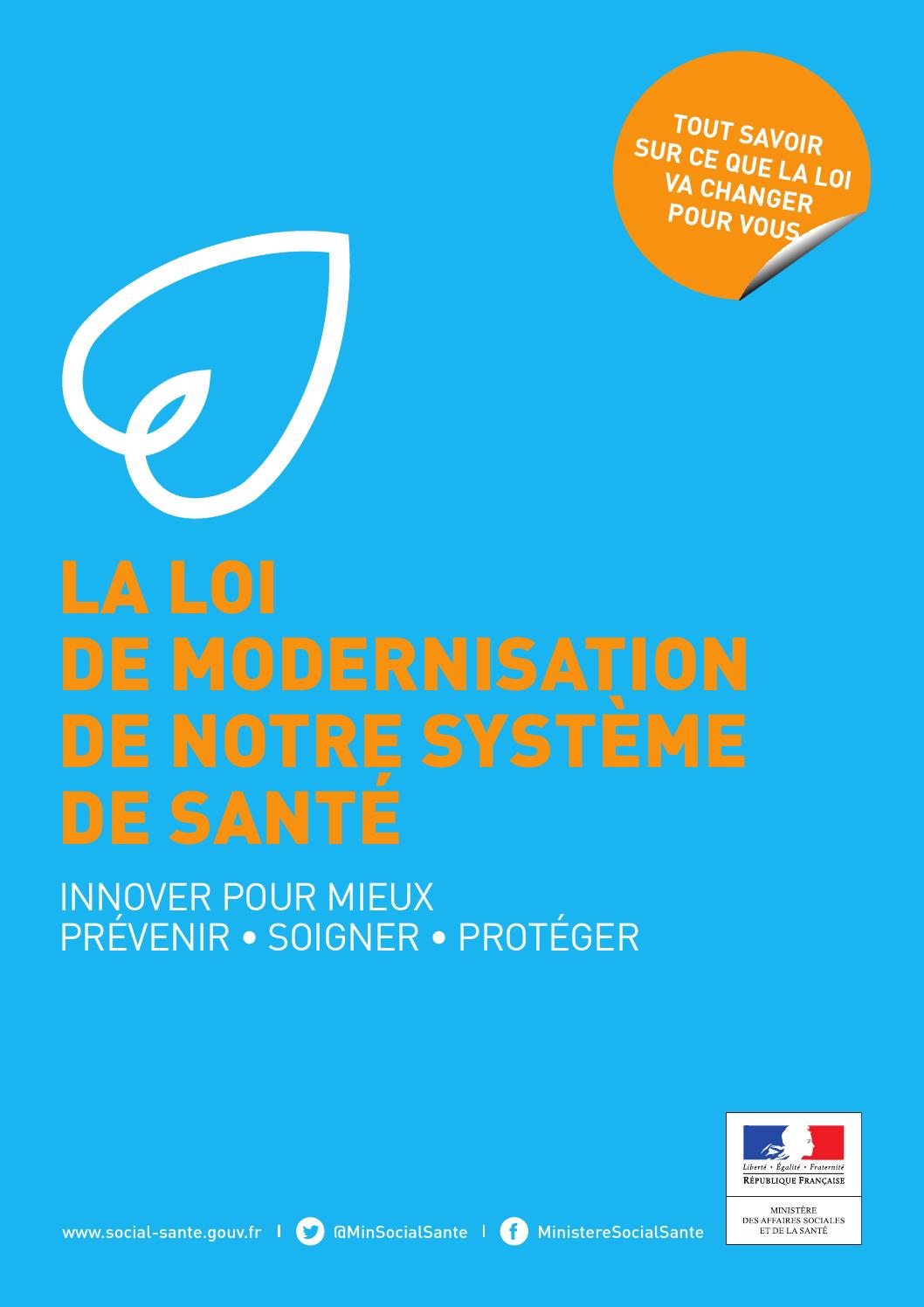 Extension du partage d’informations à caractère médical à tout personnel médico-social
PRECEDENTS : 

Enfance: Loi n° 2007-293 du 5 mars 2007 et Art. L. 226.2.1 du Code de l’action sociale et des familles

Prévention de la délinquance: Loi n° 2007-297 du 5 mars 2007

Handicap et dépendance: Loi n° 2011-901 du 28 juillet 2011

Santé mentale: depuis 2010 les Conseils locaux de santé mentale (municipalités)
	Professions de la santé, services de l’Etat, forces de l’ordre, associations sociales, médico-sociales, culturelles mais aussi de loisirs ou représentant des usagers
Elargissement de l’équipe de soin
Nouvel article L. 1110-4
Ancien article L. 1110-4
Toute personne prise en charge par un professionnel, un établissement, un réseau de santé 

ou tout autre organisme participant à la prévention et aux soins 

a droit au respect de sa vie privée et du secret des informations le concernant.
Toute personne prise en charge par un professionnel de santé, un établissement ou un des services de santé définis au livre III de la sixième partie du présent code, un professionnel du secteur médico-social ou social ou un établissement ou service social et médico-social mentionné au I de l’article L. 312-1du Code de l’action sociale et des familles a droit au respect de sa vie privée et du secret des informations le concernant.
En bref…
Chaque fois que l’ancienne version parlait de  « professionnel de santé » le nouvel art. L1110-4 fait mention de « professionnel »

L’expression « établissement de santé »  est remplacée par « service social ou médico-social »

Les « informations à caractère médical » deviennent des « données de santé » 

« l’équipe de soins » est élargie à des professionnels ne relevant pas tous du soin.
Le dossier médical
Dossier papier :
	- exposé pdt un temps bref
	- dans le service
	- sous la responsabilité du 	 	 	  médecin
	- puis archivé sous clé
Dossier informatisé :
	- exposé en permanence
	- accessible à un grand nombre
	- protégé par un code d’accès 	  personnel
	- stockage externalisé
		failles dans les systèmes de sécurité
		piratages (>1300 attaques en 2015)
Le dossier médical informatisé
Au CH de NIORT
Toute connexion est tracée

Le DMI est couplé à un logiciel de dépistage de connexions anormales

Les connexions suspectes sont analysées par un médecin

Celles qui relèvent du secret sont transmises à l’administration qui convoque l’agent avec rappel à l’ordre

Le principe du contrôle est bien accepté et les « indiscrétions » en diminution
Résumé
Secret hippocratique
Etat du droit actuel
Entre 1810 et 1992
Patient
C’est un droit
	Il est source de l’information
	qu’il confie au médecin
	« colloque singulier »
		= vie privée	
Médecin
	devoir de discrétion
	bienséance et éthique
	conscience médicale
	n’est pas contraignante
	vertu et d’honneur
Le SP devient ‟ une information ”
obligation/dérogations
(CP 1992)

Le SP est non opposable
(droit du patient et non droit du médecin) 
Partage d’infos entre pers de soin
« Equipe de soin » élargie
(loi Kouchner 2002)

« Partage des données de santé »
Équipe de soins/hors éq. de soins
Dossier informatisé
DMP 
(loi Touraine 2016)
Le SM est intégré à la loi
qui protège les confidences
(CP 1810)



Devoir de taire 

Il est source d’informations
Droit de ne pas dire au patient
(arrêt Watelet 1885)
3). Conséquences de l’érosion du secret ?
3.1. Pour le patient

perte de confiance

rétention d’informations indispensables à la prise en charge

disparition de la possibilité d’accès à l’intime et donc à des soins humanisés
3.2. Pour le médecin
Le secret médical n’est pas un réflexe corporatiste destiné à protéger le médecin mais il est ‟ institué dans l’intérêt du patient”.

Le médecin ne reçoit son ‟savoir” qu’au travers de la relation de confiance qu’il noue avec le patient.

Dès lors que cette confiance est trahie, c’est l’un des droits fondamentaux de l’homme qui est méprisé.

Les médecins sont confrontés à des sollicitations  et situations diverses où ils doivent apprécier ce qu’ils peuvent dire ou au contraire taire.
3.2. Pour la vie en société
L’intérêt public – la vitalité d’une société démocratique – dépend de la préservation de la sphère individuelle.
		ex. Dépistage du SIDA chez un patient
		Préserver le secret permet de ne pas briser le lien ténu du soin

L’effacement du secret médical tend à favoriser la présomption de culpabilité
		ex. l’inscription (sans leur consentement) des manifestants blessés dans le répertoire SI-VIC (Canard enchainé du 24 avril 2019).
		Préserver le secret c’est restaurer la présomption d’innocence alors que domine la présomption de culpabilité. 

Le droit au secret des événements de la vie privée - santé - protège des incursions du public dans le privé
		Préserver le secret = préserver la confiance = gage de sécurité
« Le lent effacement du secret professionnel des soignants dans des domaines comme celui de la psychiatrie, de la prison et plus largement de la prévention de la délinquance poussent dans ce sens […d’un contrôle politique, ou plus précisément, policier]. Si le secret médical a bel et bien un intérêt public, le partage d’informations semble désormais revêtir un intérêt public plus important encore : surveiller les pratiques, façonner les comportements, rationnaliser les dépenses… » 

Anne Lécu « Le secret médical. Vie et mort »
											(Cerf, 2016, p. 192-193)
conclusion
Garanti par le code de la santé publique et le code pénal, le secret médical est un droit du patient (intérêt privé) mais aussi un devoir de tout médecin (intérêt public)

	Il est général et absolu, non opposable au patient mais opposable à tous les tiers, portant sur tout ce dont le médecin a eu connaissance
 
	Il n’appartient à personne : il n’est pas la « propriété du malade ». Il n’est pas non plus la « propriété du médecin » ; il n’en est que le dépositaire et ne peut se permettre aucune divulgation en dehors des cas où la loi l’oblige, l’autorise ou le laisse libre de donner certains renseignements.